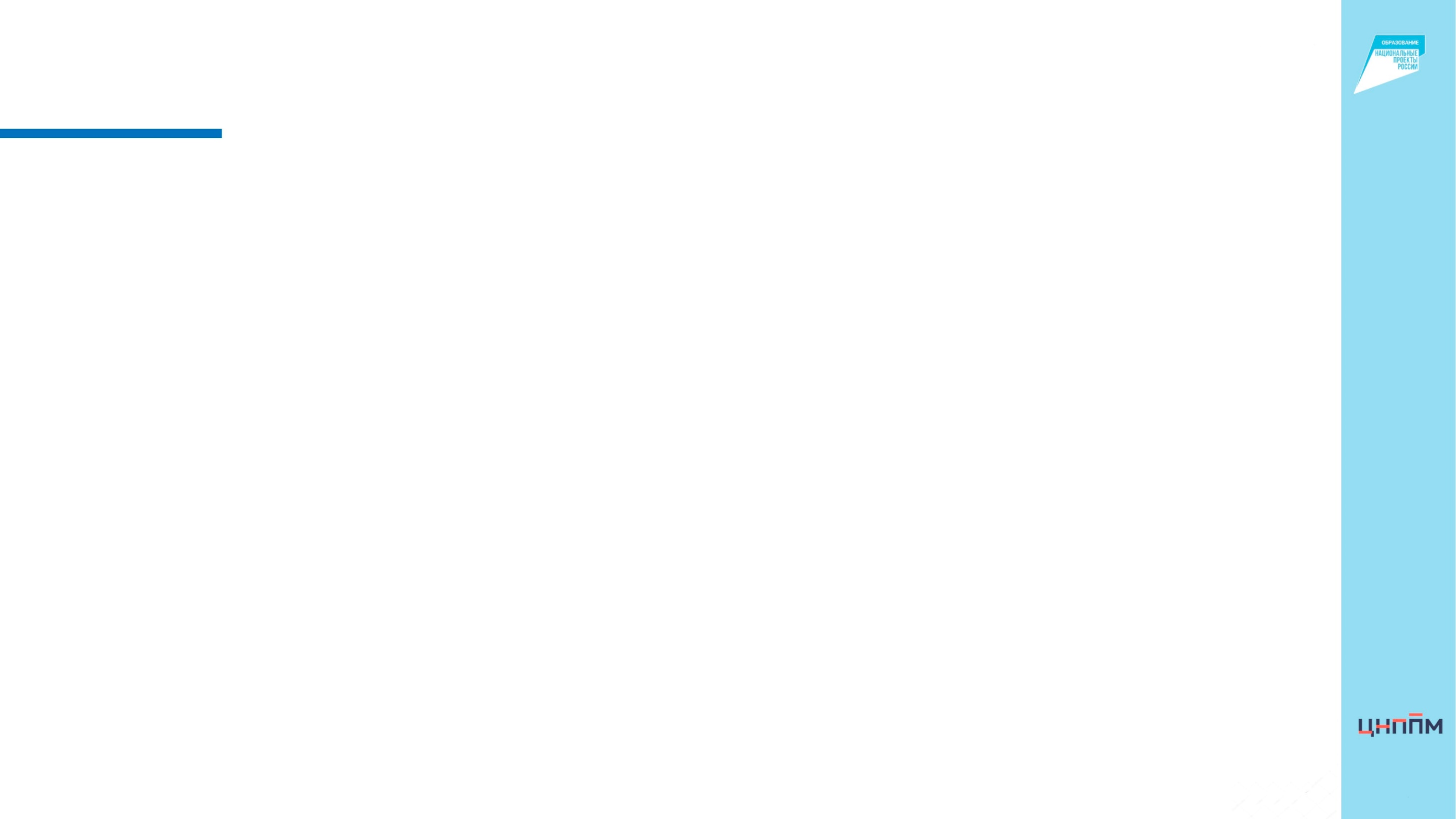 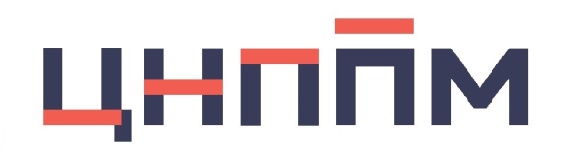 ОРГАНИЗАЦИЯ ПСИХОЛОГО-ПЕДАГОГИЧЕСКОГО СОПРОВОЖДЕНИЯ МОЛОДЫХ ПЕДАГОГОВ
Топольникова Н.Н., к.п.н

г.Уфа, ул. Российская, 100/3
+7 (347) 235–72–33
magpos@mail.ru
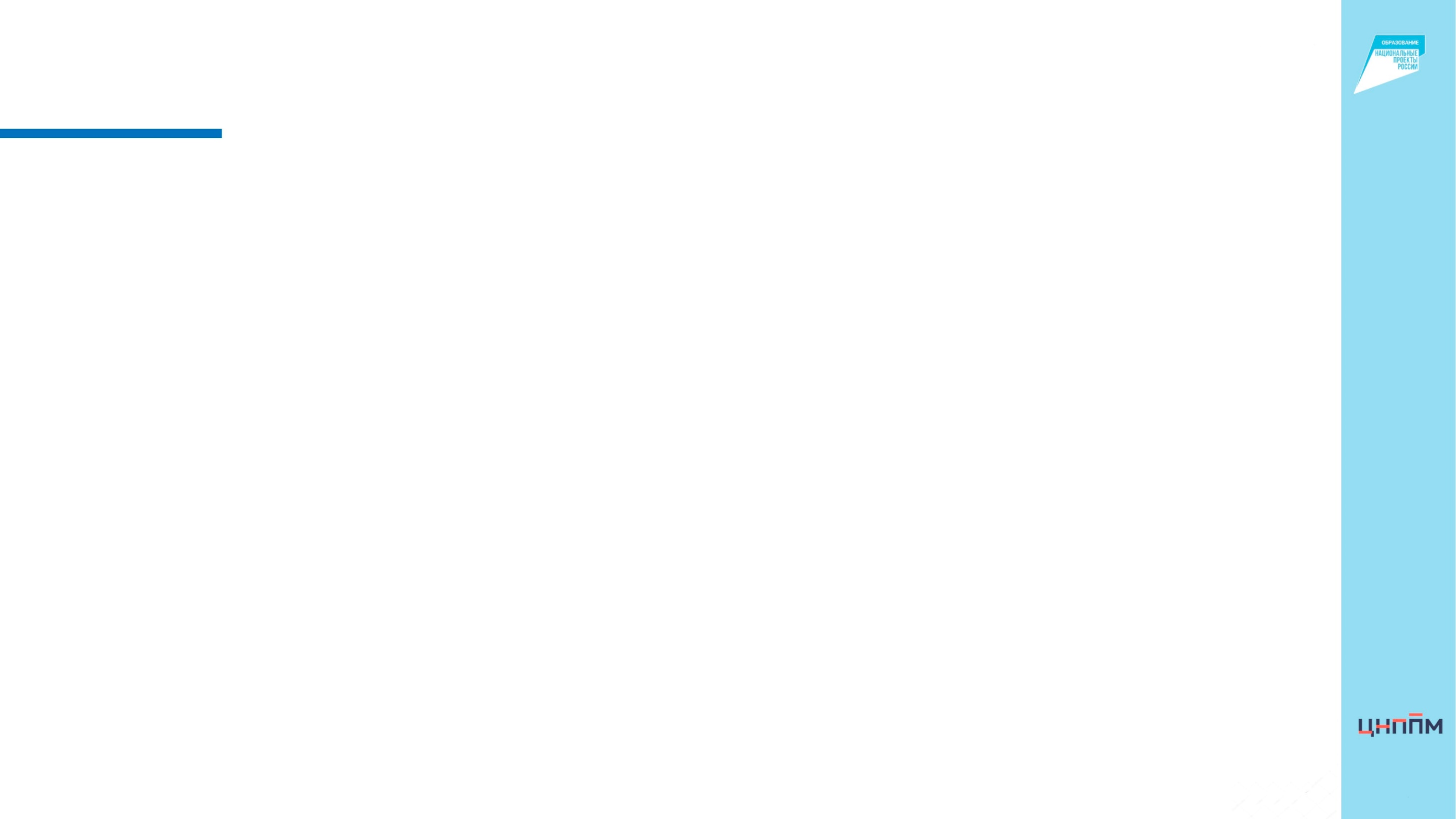 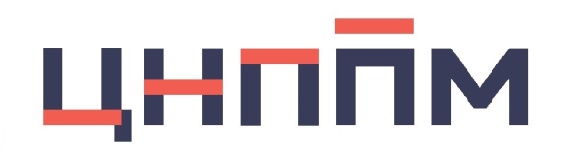 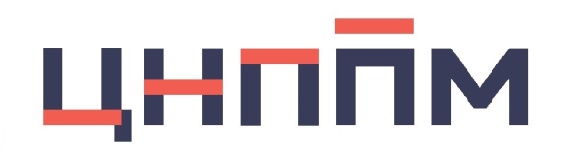 Трудности периода адаптации:
социальные (невысокая заработная плата, низкий статус и престиж профессии учителя, неустроенность быта, высокие требования государства и общества к результатам труда и т. п.)
 педагогические (нехватка практических навыков, знаний в предметной области и т. п.);
 психологические (социально-психологическое состояние личности, неуверенность, несформированность навыков коммуникации, неумение самостоятельно предупреждать и разрешать конфликтные ситуации и т. п.).
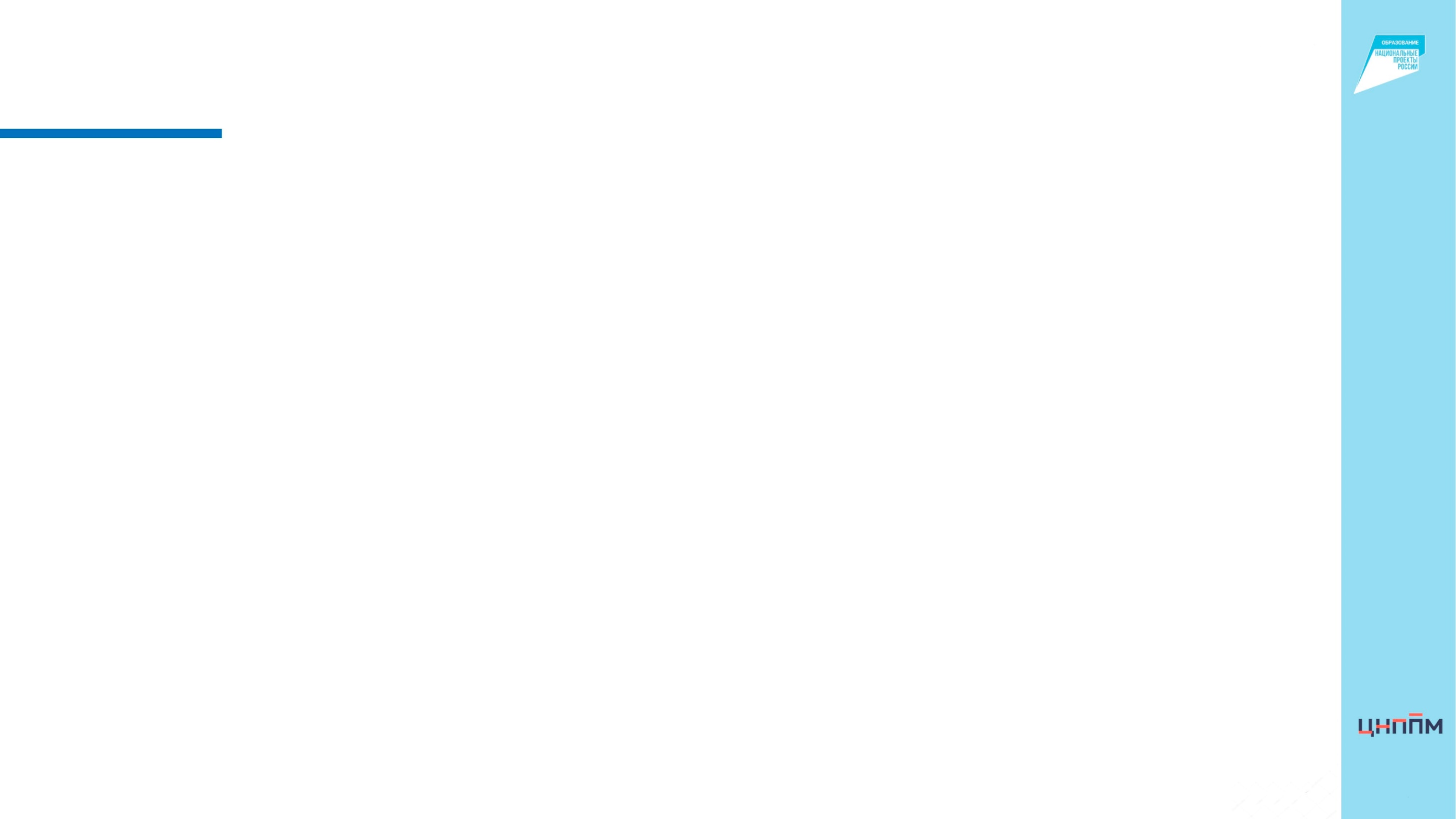 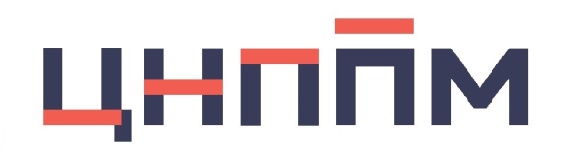 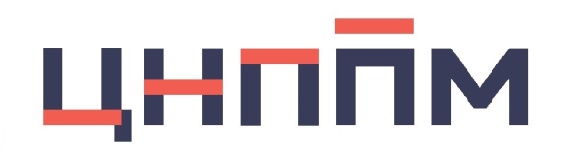 ОСОБЕННОСТИ ПРОЦЕССА АДАПТАЦИИ МОЛОДОГО УЧИТЕЛЯ
Профессиональная адаптация – это социальный процесс освоения личностью новой трудовой ситуации, где личность и профессиональная среда оказывают активное воздействие друг на друга и являются адаптивно-адаптирующими системами.
 Профессиональная адаптация педагога выступает как часть социально-психологической адаптации личности.
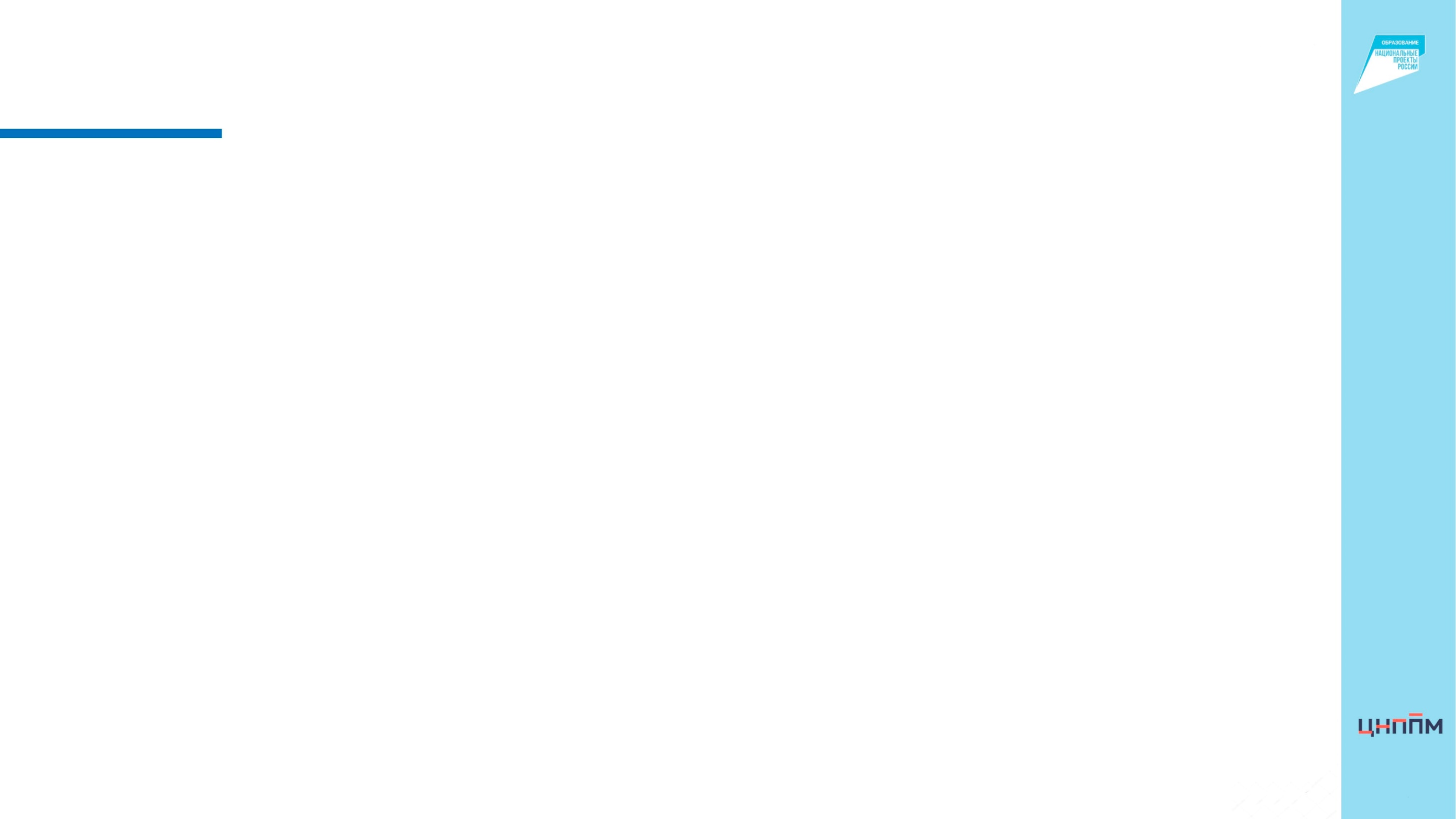 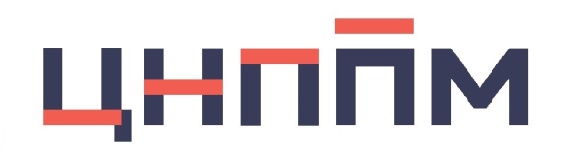 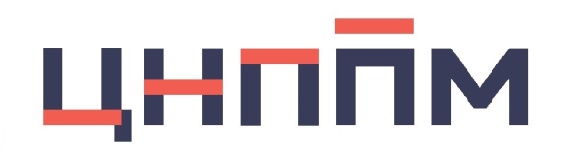 ОРГАНИЗАЦИЯ ПСИХОЛОГО-ПЕДАГОГИЧЕСКОГО СОПРОВОЖДЕНИЯ МОЛОДЫХ ПЕДАГОГОВ
Психолого-педагогическое сопровождение – создание благоприятных условий для стимулирования саморазвития, преодоления трудностей профессиональной адаптации, формирования профессиональной идентичности, развития важных личностно-профессиональных качеств молодого учителя.

Методическое сопровождение 
Психолого-педагогического сопровождения
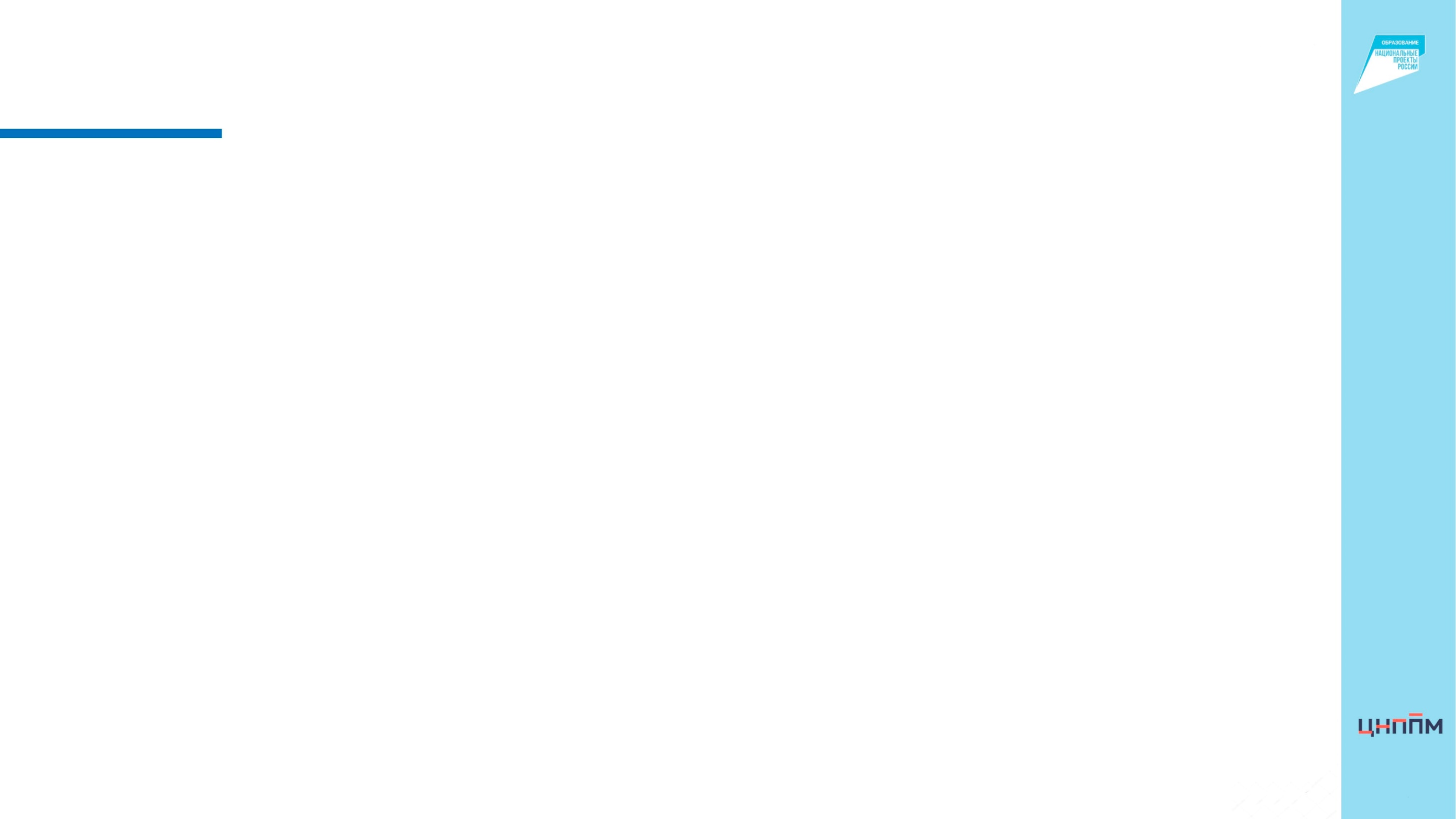 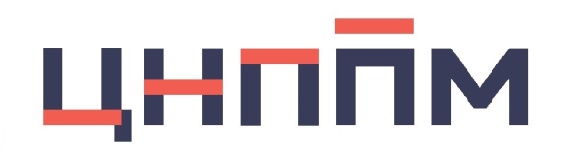 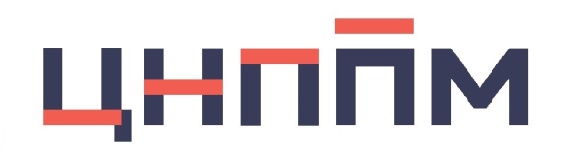 Адаптация молодого учителя в организации образования включает в себя
актуализацию «сильных сторон» деятельности педагога и спокойное преодоление «проблемных ситуаций», возникающих в его профессиональной деятельности;
 анонимность разрешения «проблемных ситуаций», возникающих в профессиональной деятельности учителя, непубличном характере решения проблем и публичном характере представления достижений;
 создание условий для наиболее полной реализации учителем его профессиональных возможностей, создание различных «ситуаций успеха».
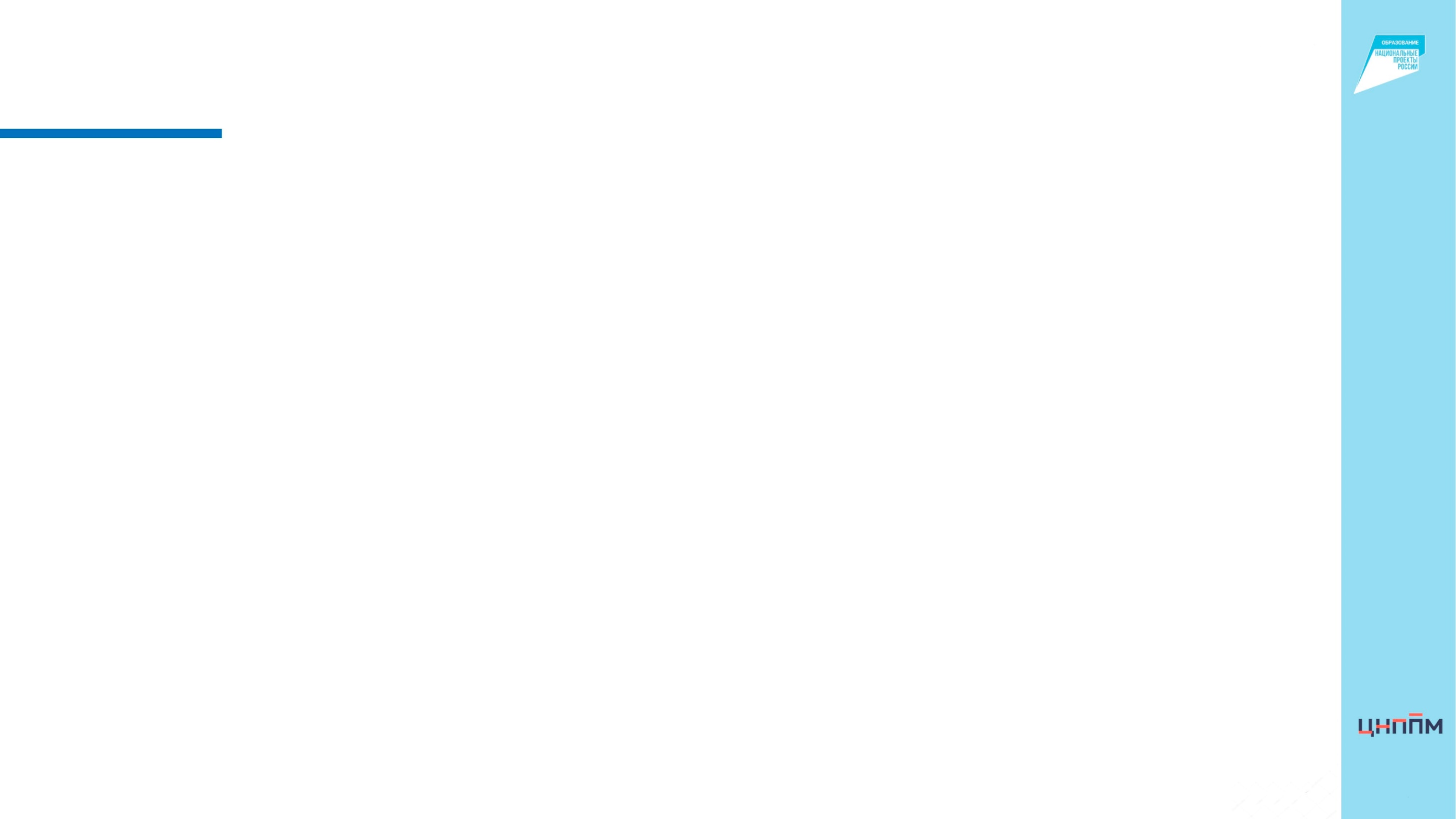 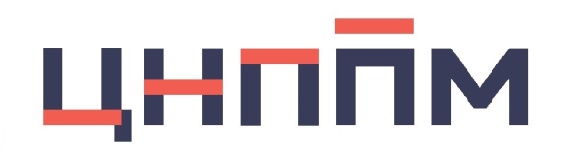 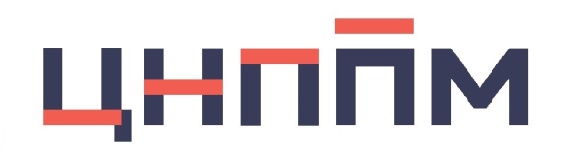 Принципы сопровождения
поддержка и развитие индивидуальности;
  обеспечение субъектной позиции сопровождаемого;
  принцип личной и профессиональной перспективы;
  принцип учета и соблюдения личных образовательных, профессиональных интересов и жизненных планов;
  принцип непрерывности, системности и преемственности сопровождения;
  принцип свободного и самостоятельного выбора содержания и форм деятельности и др.
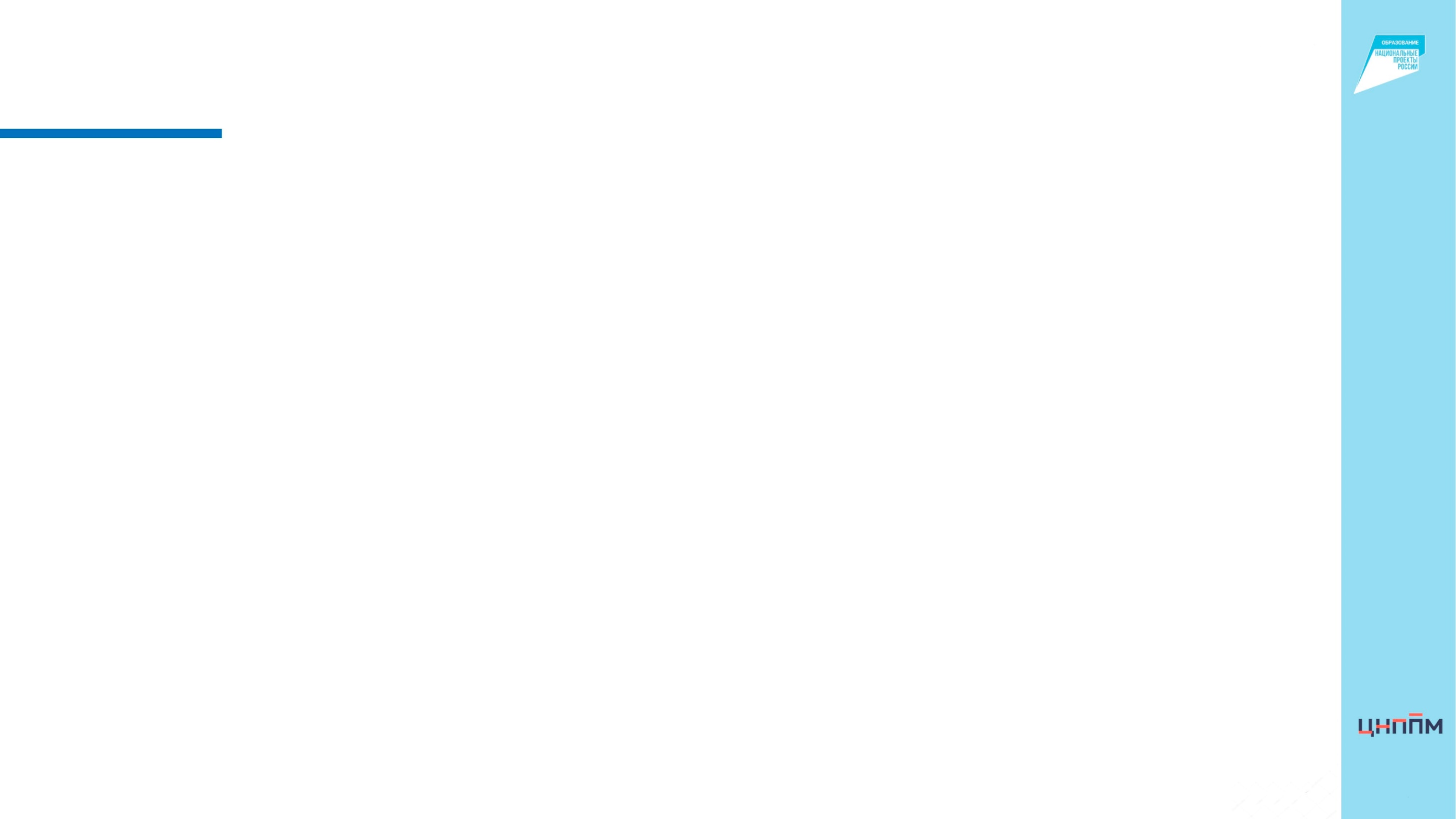 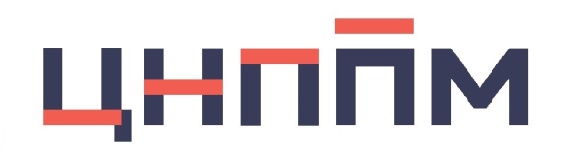 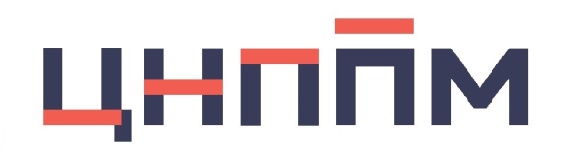 Этапы сопровождения молодого педагога
1.	Диагностический этап
2.	Консультативно-развивающий этап
3.	Деятельностный этап
4.	Рефлексивный этап
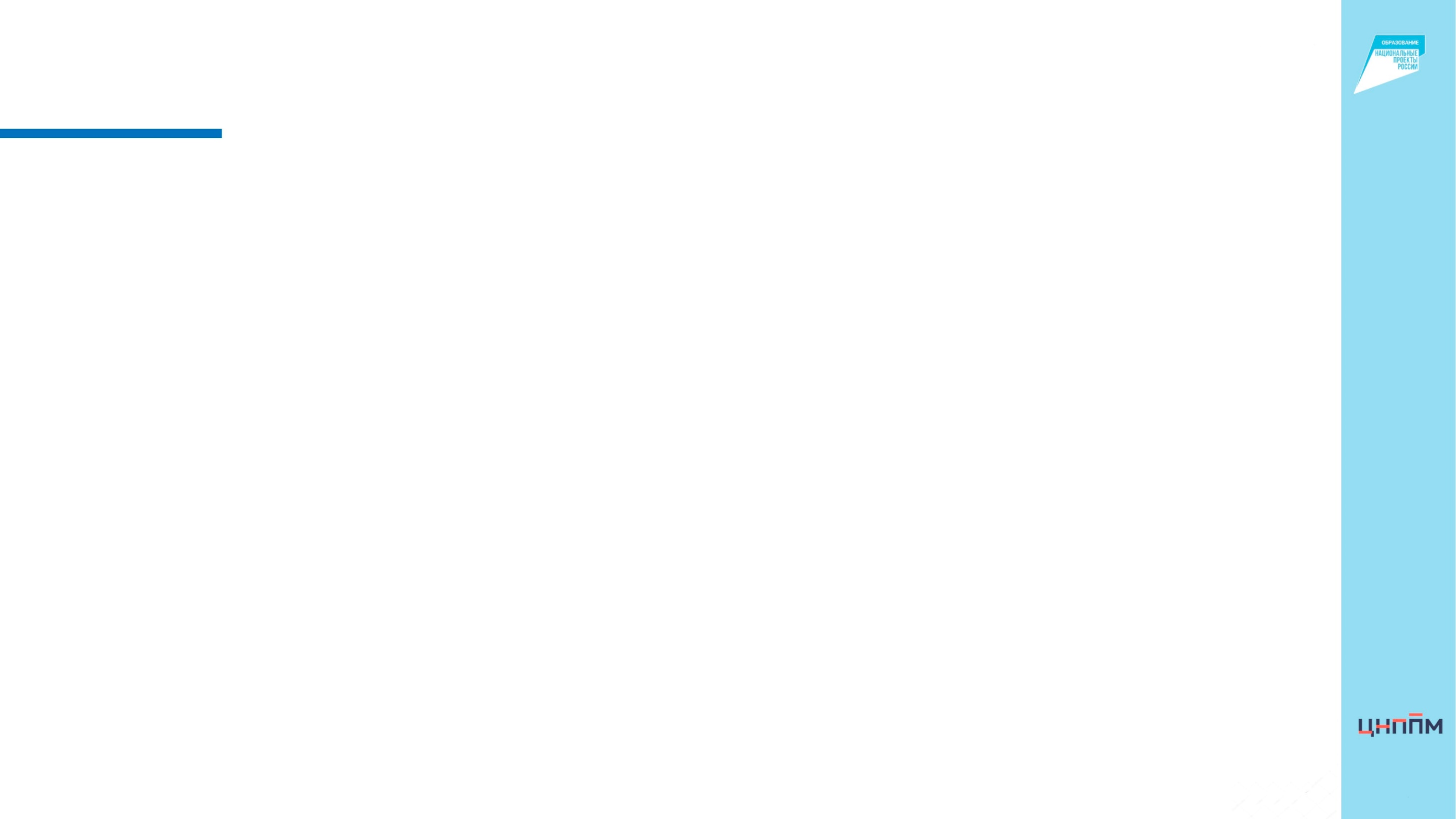 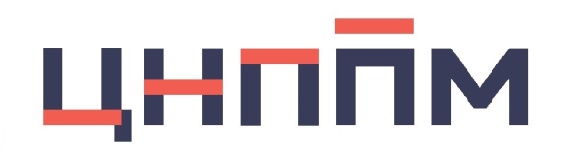 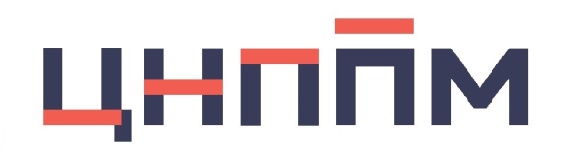 Диагностический этап
затруднения в адаптации: неудовлетворенность работой, условиями и режимом труда, взаимоотношениями в коллективе; сложности с выполнением требований по исполнению функциональных обязанностей, ухудшение самочувствия и активности, утомляемость и т. п.;
 затруднения в эмоционально-волевой сфере: несдержанность, низ- кая мотивация к успеху, слабая ориентация на развитие и саморазвитие и т. п.;
 затруднения, связанные с коммуникацией: неуверенность при беседе с родителями и коллегами, слабое владение навыками вербальной и невер- бальной коммуникации, неумение разрешать конфликтные ситуации и т. п.;
 затруднения, связанные с формированием профессиональной идентичности, принятием новой социальной роли, профессиональных ценностей и т. п.;
 затруднения в рефлексии – оценке собственной личности, профессиональной деятельности и ее результатов.
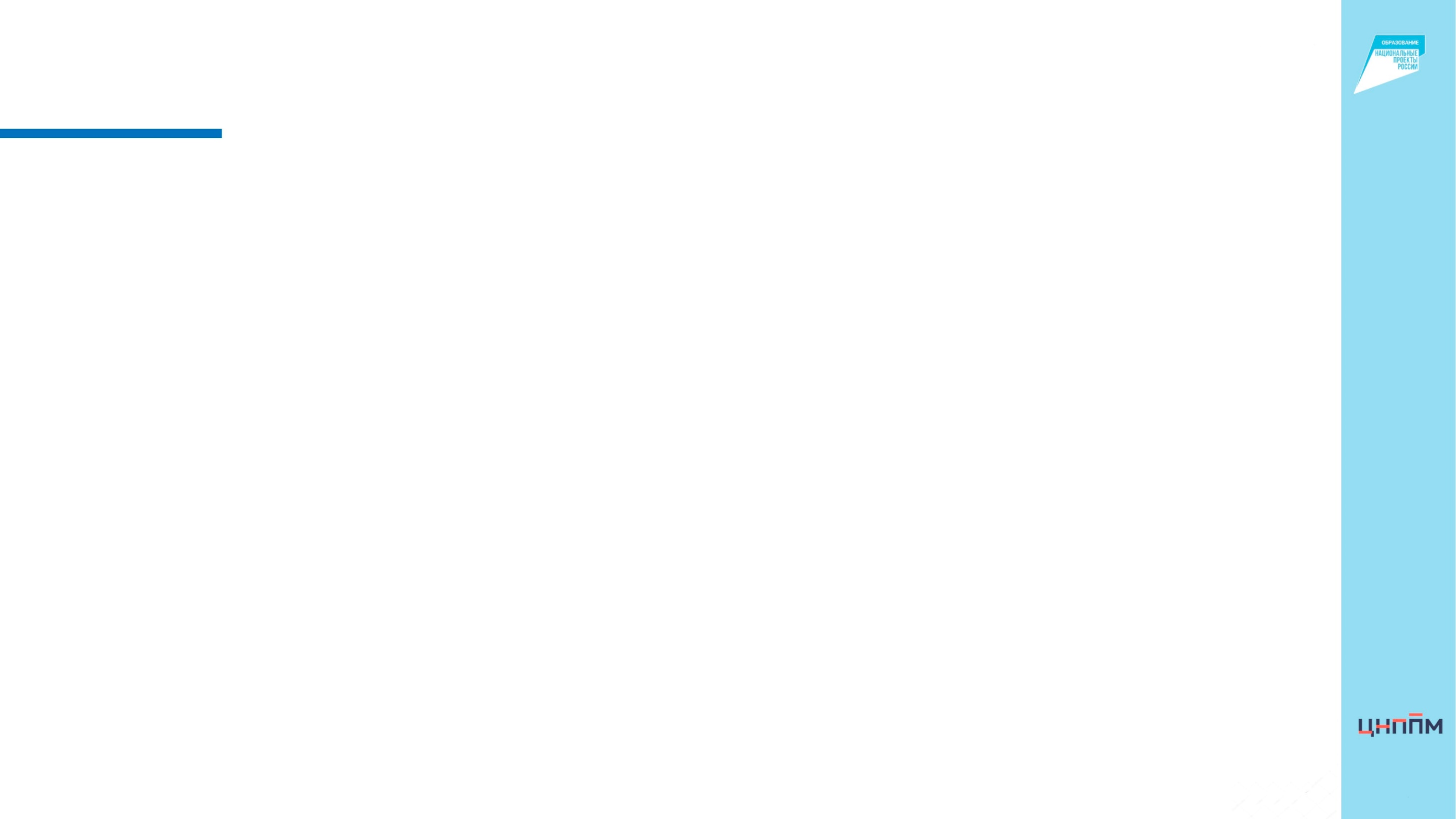 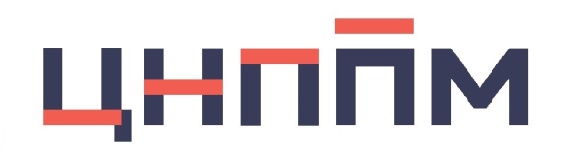 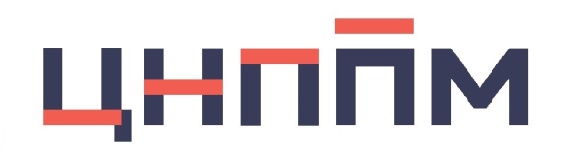 Диагностика затруднений адаптационного периода
Диагностика затруднений в эмоционально-волевой сфере
Диагностика затруднений, связанных с коммуникацией
Диагностика затруднений, связанных с формированием профессиональной идентичности
Диагностика затруднений, связанных со способностью проводить оценку собственной личности
Упражнения
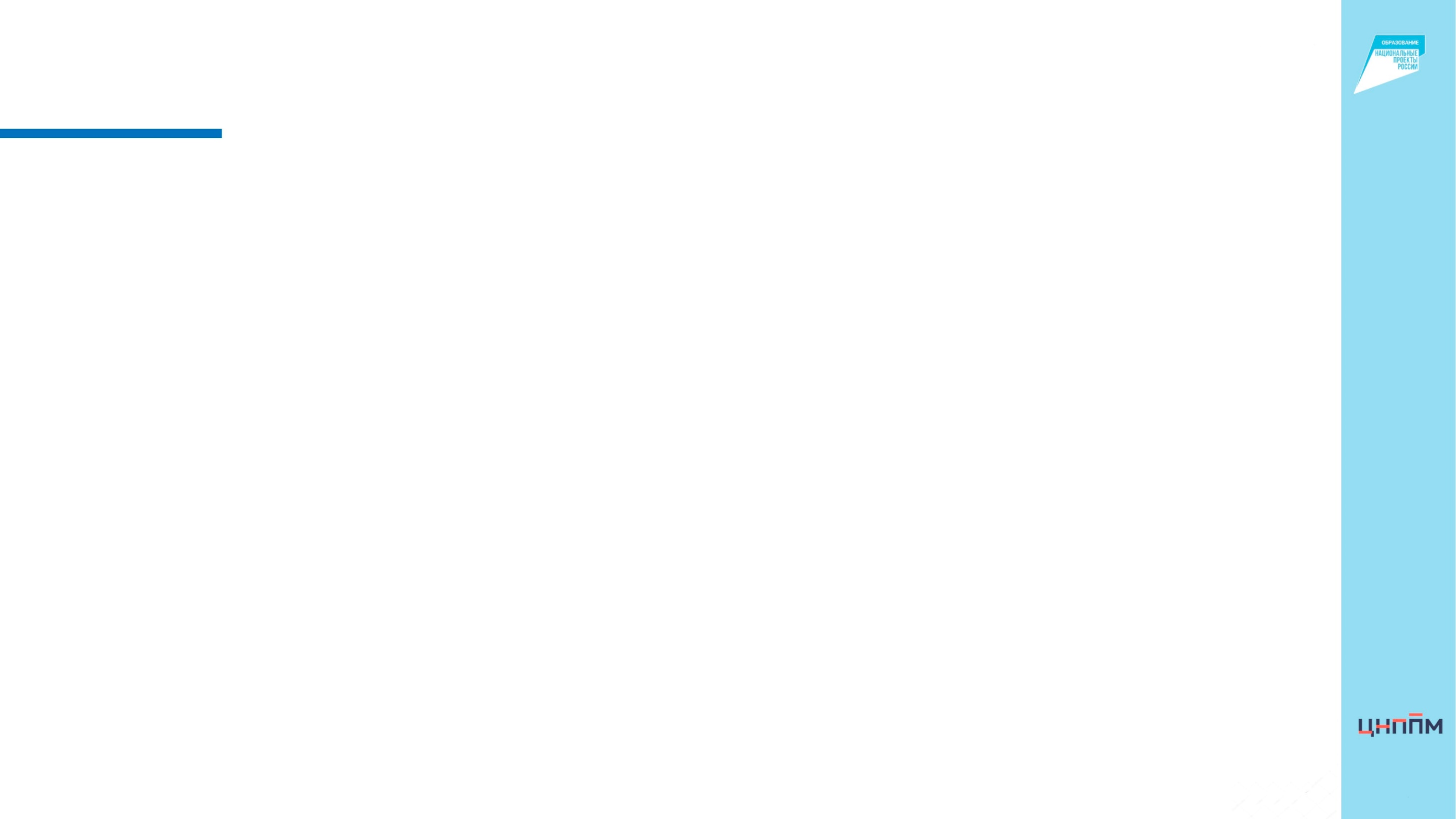 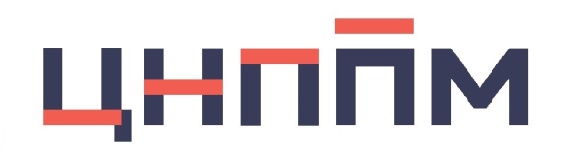 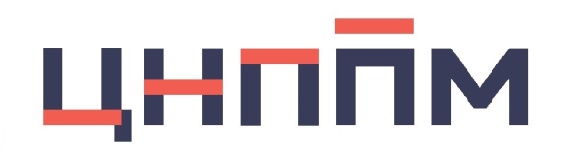 Консультативно-развивающий этап
Выстраивается индивидуальный план развития, коррекции, саморазвития (индивидуальная траектория развития)
Распределяются  обязанности по реализации плана действий, сроки исполнения и возможность корректировки планов
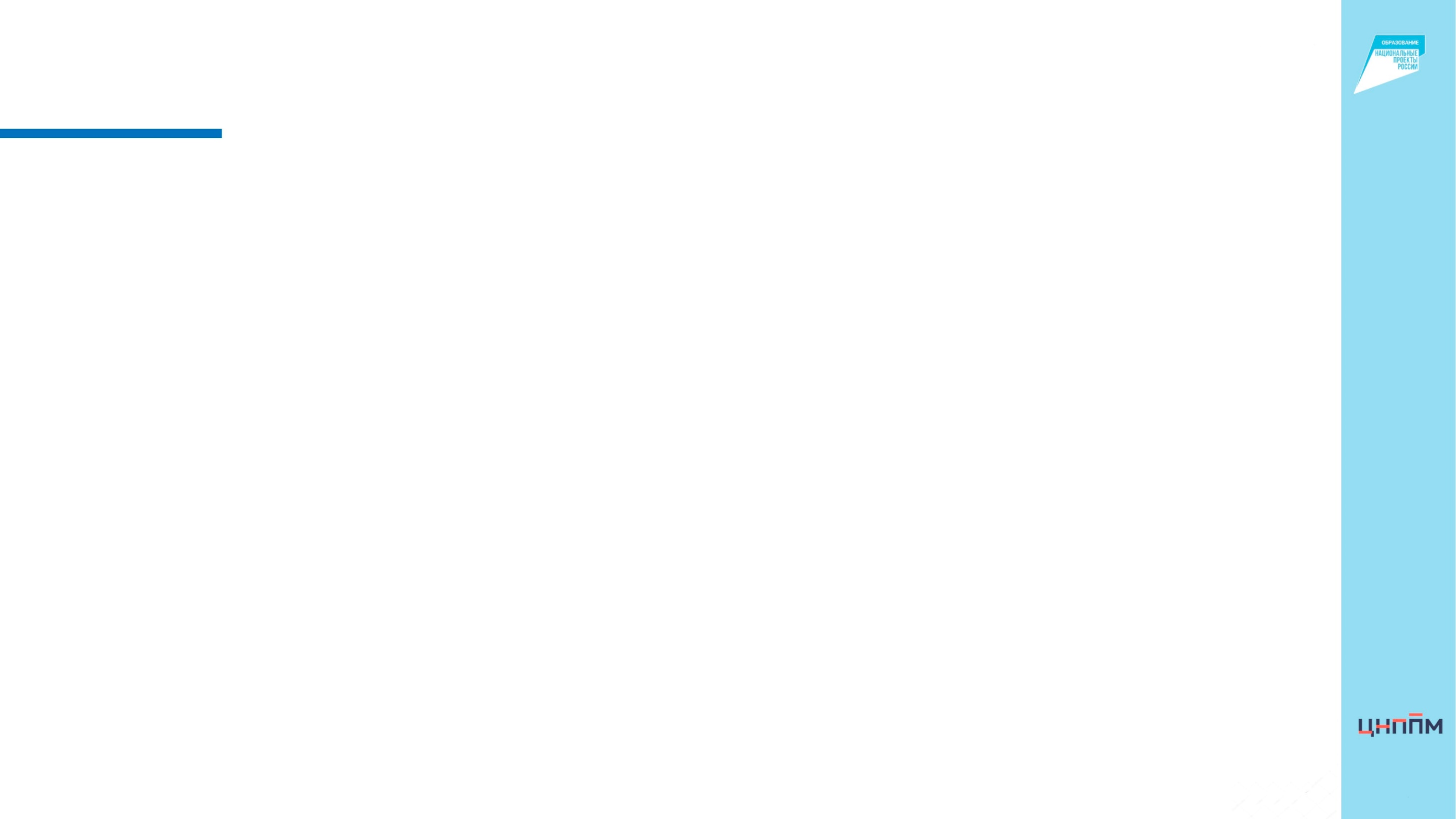 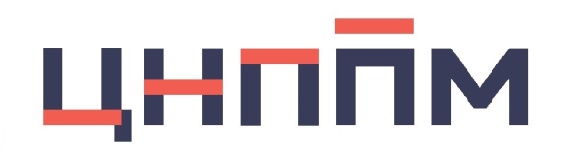 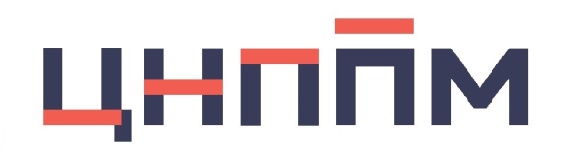 Деятельностный этап
Рефлексивный этап
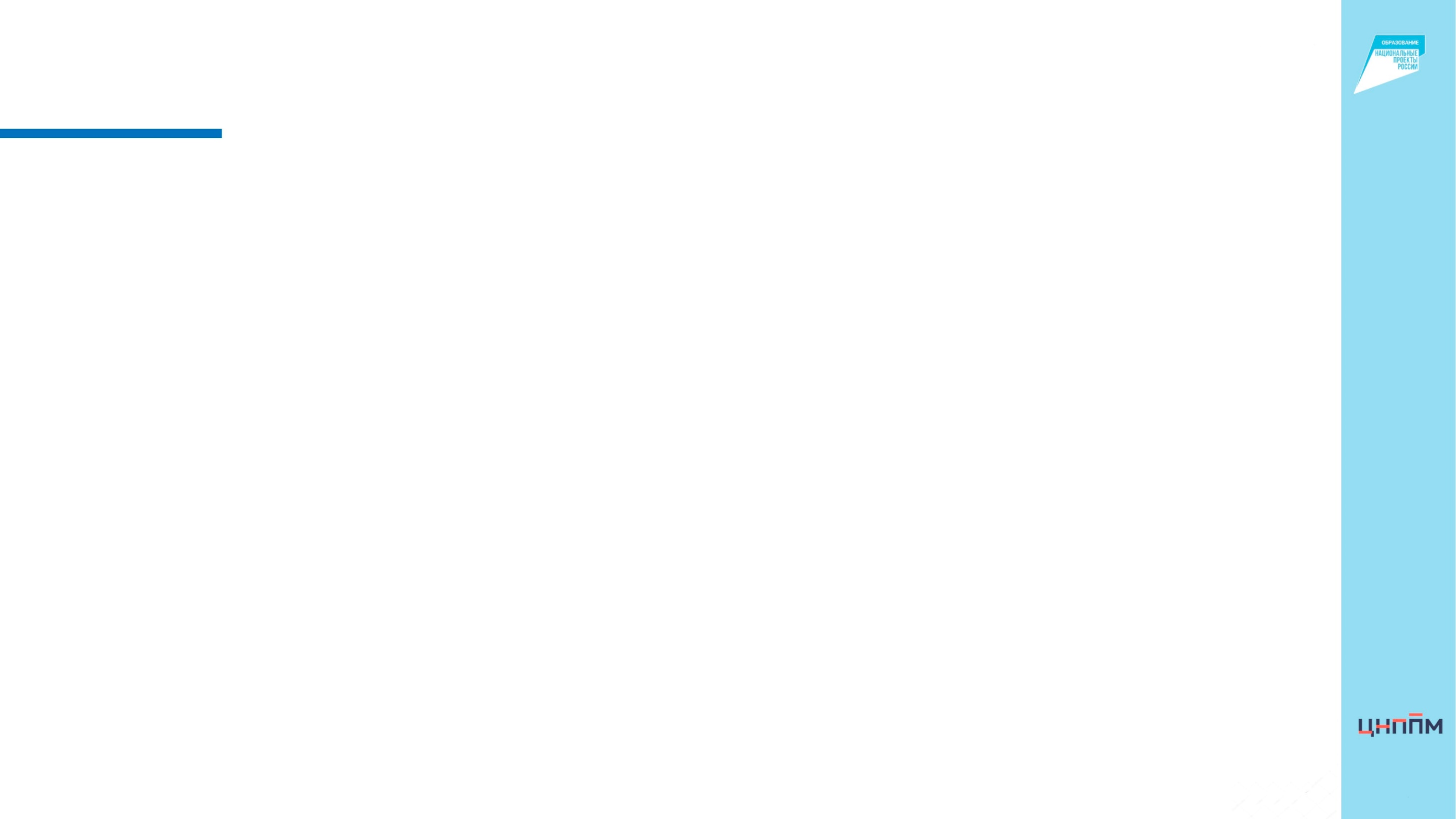 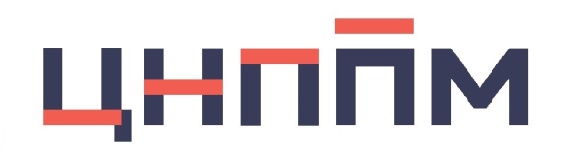 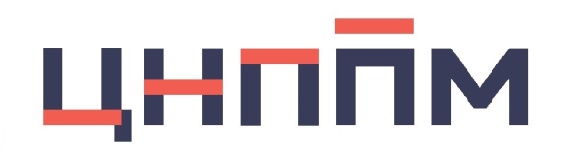 Показатели эффективности
 снижение количества затруднений в сравнении с периодом принятия на работу, изменение их качественных критериев: удовлетворенность работой и взаимоотношениями в коллективе, быстрая адаптация к режиму труда, хорошее самочувствие, умеренная активность, сдержанность, хорошая мотивация к успеху, ориентация на развитие и саморазвитие, уверенность, владение навыками вербальной и невербальной коммуникациями, развитые рефлексивные навыки и пр.;
 успешное взаимодействие со всеми субъектами педагогической системы: коллеги, ученики, родители, администрация, педагогическое сообщество;
 приобретение уверенности в себе как в профессионале, появление профессиональных достижений, ощущение себя полноправным членом коллектива;
 позитивное отношение к педагогической деятельности, уверенность в правильности своего профессионального выбора;
 максимально быстрое достижение средних для организации показателей качества образования;
 освоение основных норм и требований к поведению и результатам педагогической деятельности и др.
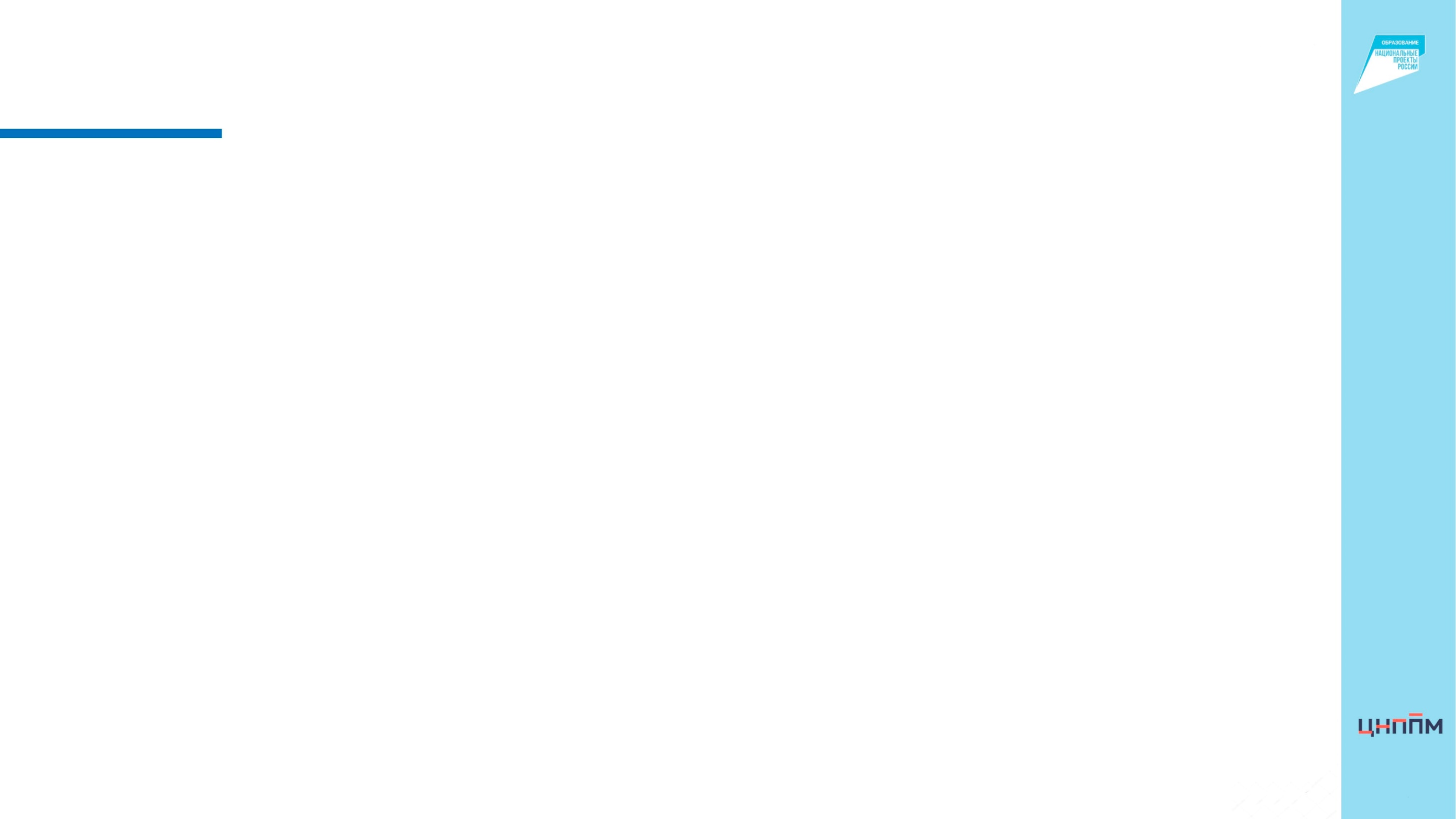 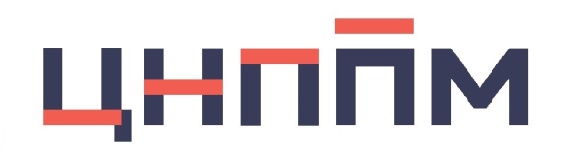 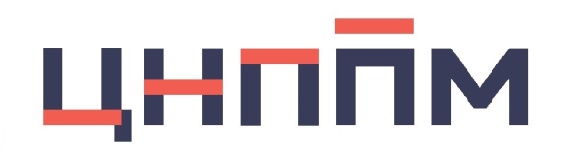 8 советов молодому учителю, как пережить первый год в школе
1. Не стесняйтесь спрашивать у коллег
2. Не применяйте все новые методики сразу
3. Не мешайте детям проявлять самостоятельность
4. Не бойтесь чужих оценок
5. Не ставьте крест на сложных учениках
6. Не игнорируйте коллектив
7. Не сравнивайте себя с другими
8. Не наказывайте себя за ошибки
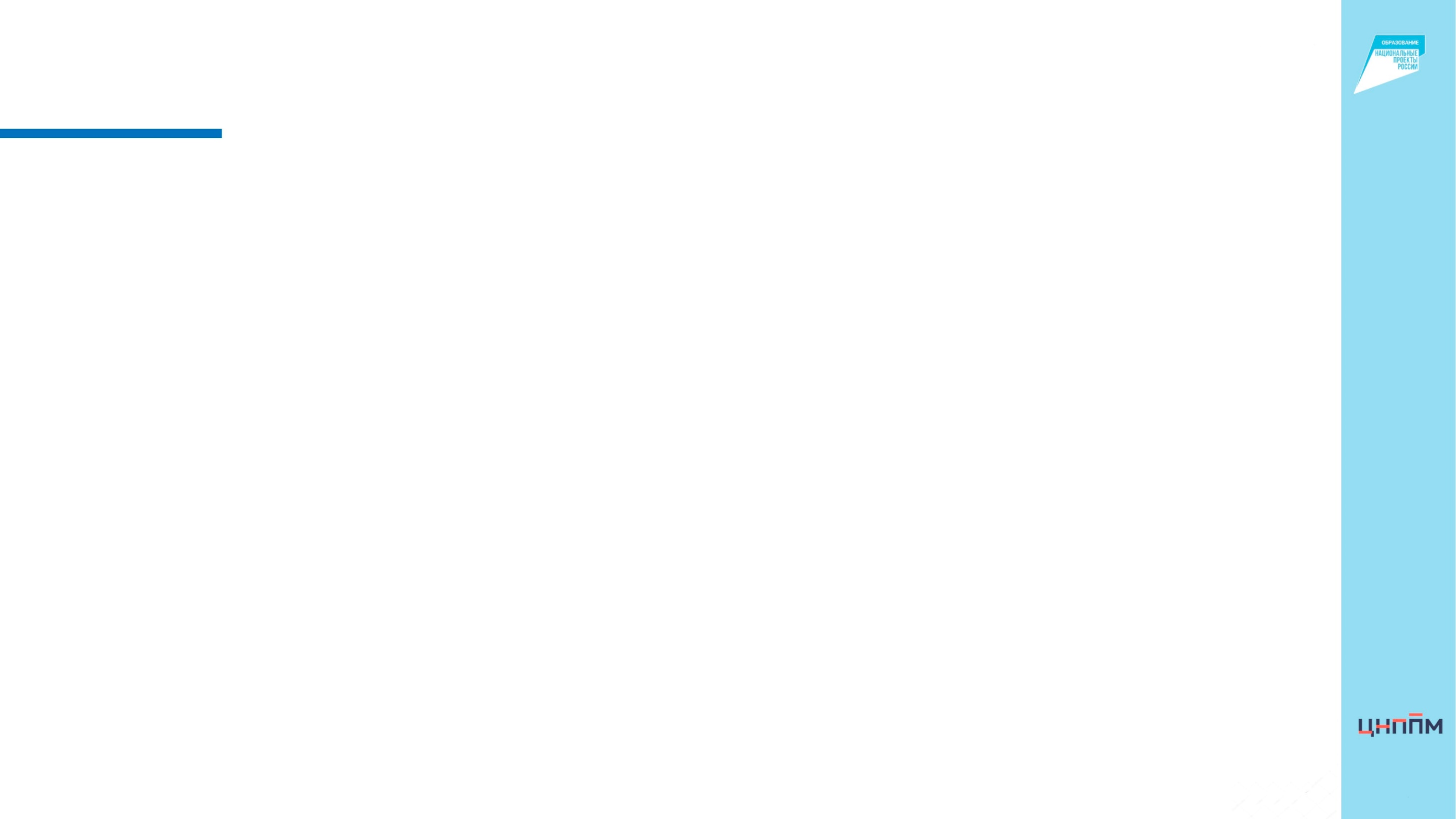 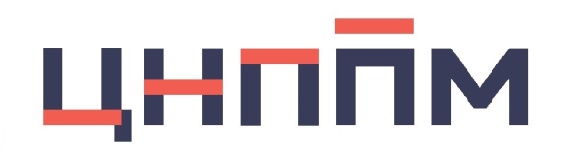 ОРГАНИЗАЦИЯ ПСИХОЛОГО-ПЕДАГОГИЧЕСКОГО СОПРОВОЖДЕНИЯ МОЛОДЫХ ПЕДАГОГОВ
Топольникова Н.Н., к.п.н

г.Уфа, ул. Российская, 100/3
+7 (347) 235–72–33
magpos@mail.ru